Final stage gate
By: Bella Beattie, Emma Sunderland, Henna Fraiman
Harbor Pollution in Baltimore
Our group was concerned about the large amount of trash that fills Baltimore Harbor
This trash releases dangerous chemicals
There are hundreds of tons of trash in the harbor
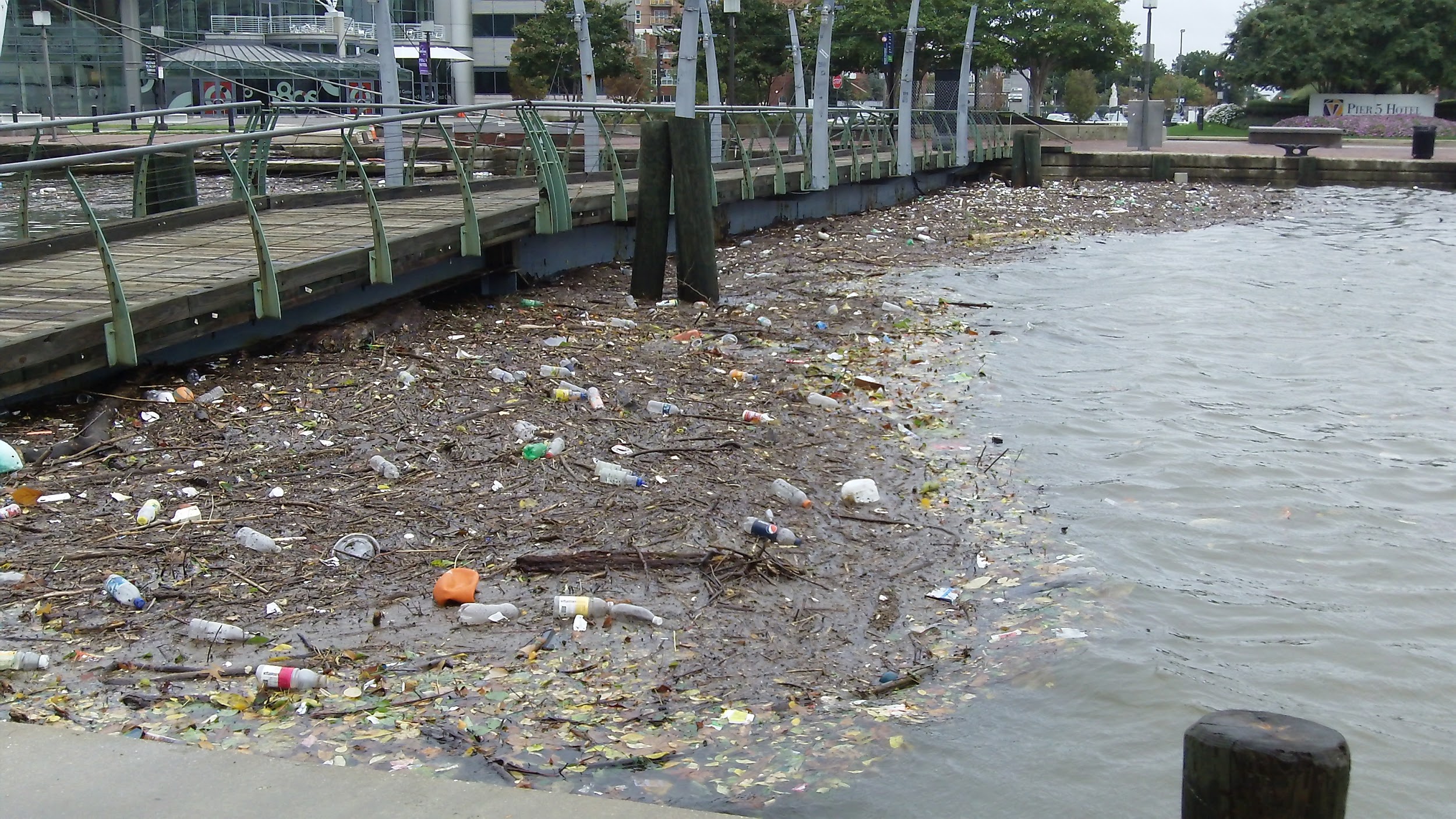 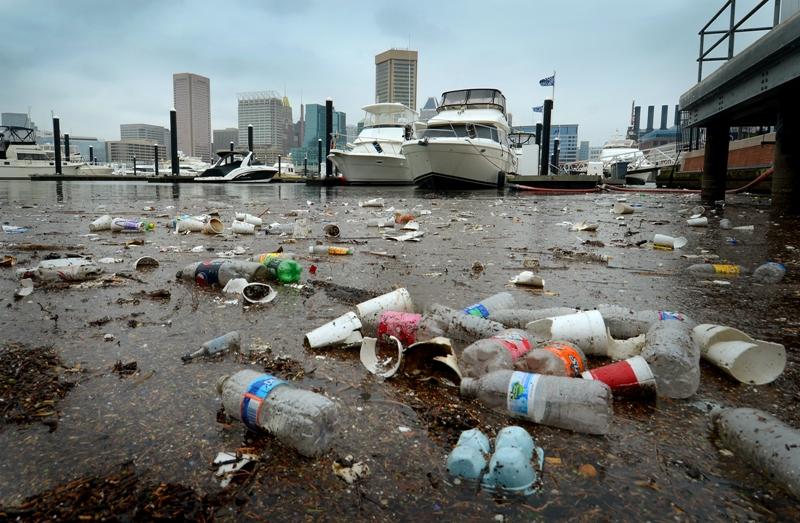 Our Idea
To create a programmed robot that is able to detect trash, collect the trash, and empty the trash to a landfill outside of the harbor
What already Exists
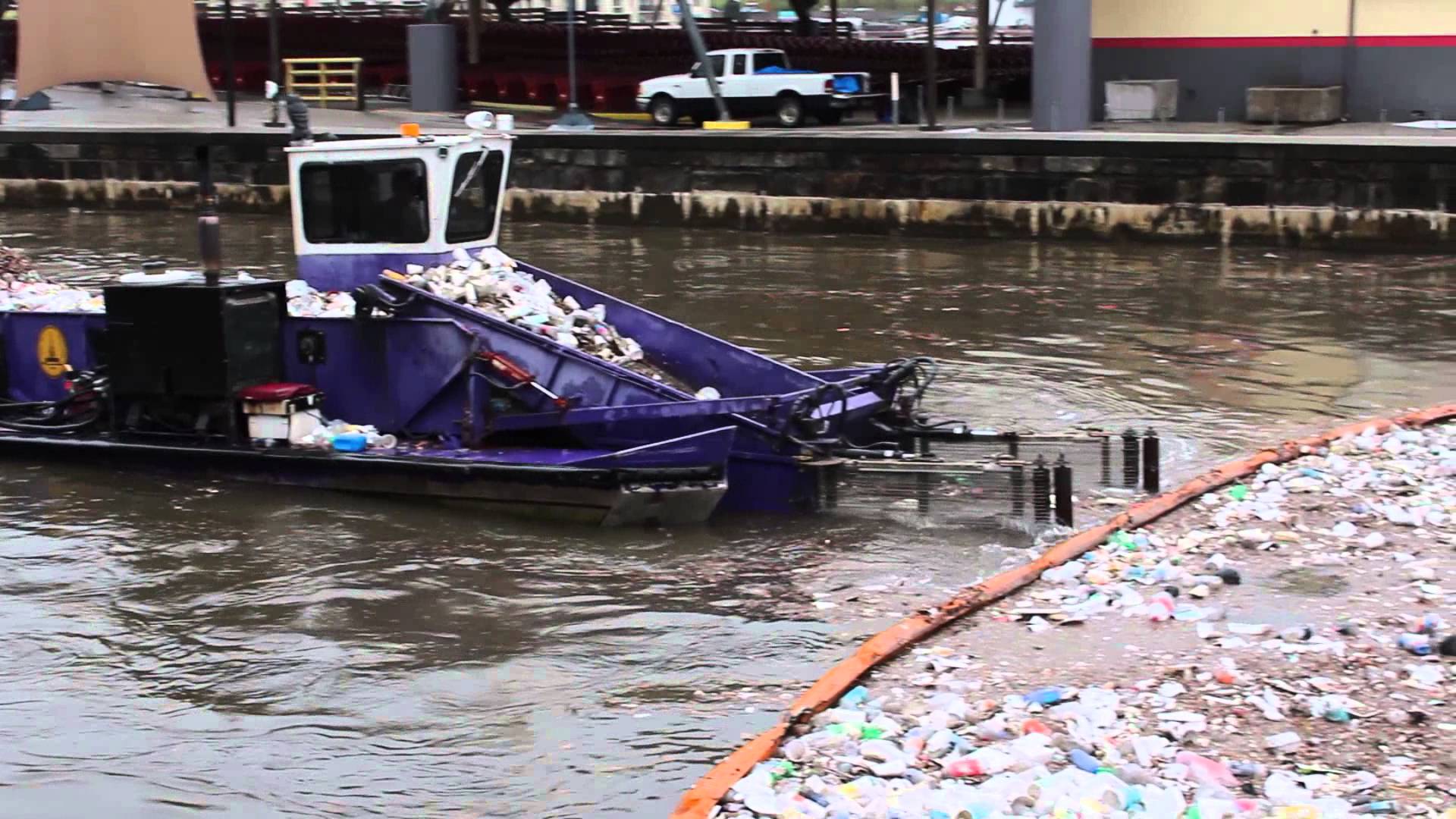 [Speaker Notes: This boat picks up the trash with its arms, and puts in into the boat. The boat is manually driven. 
Our project will differ from this because we are creating a robot that potentially we not need to be controlled by a human. 
Trash goes to a landfill]
Summary and Explanation of cost analysis
Total cost: $150.30
Project constraints
Minimum cost 
Minimum amount of pool noodle to have a smaller environmental impact  
No more than 1 robot 
Size of raft based on 1 robot 
Length of operation time 
Battery life 
Collect a maximum amount of trash
[Speaker Notes: Don’t have the contraption yet 
Dont want it to be too big or too small]
Testing process
Test the robot in the pool 
See if the robot moves the raft without flipping over
[Speaker Notes: Move all 4 directions]
Our Design
Just sphero	    First Design 		Second Design
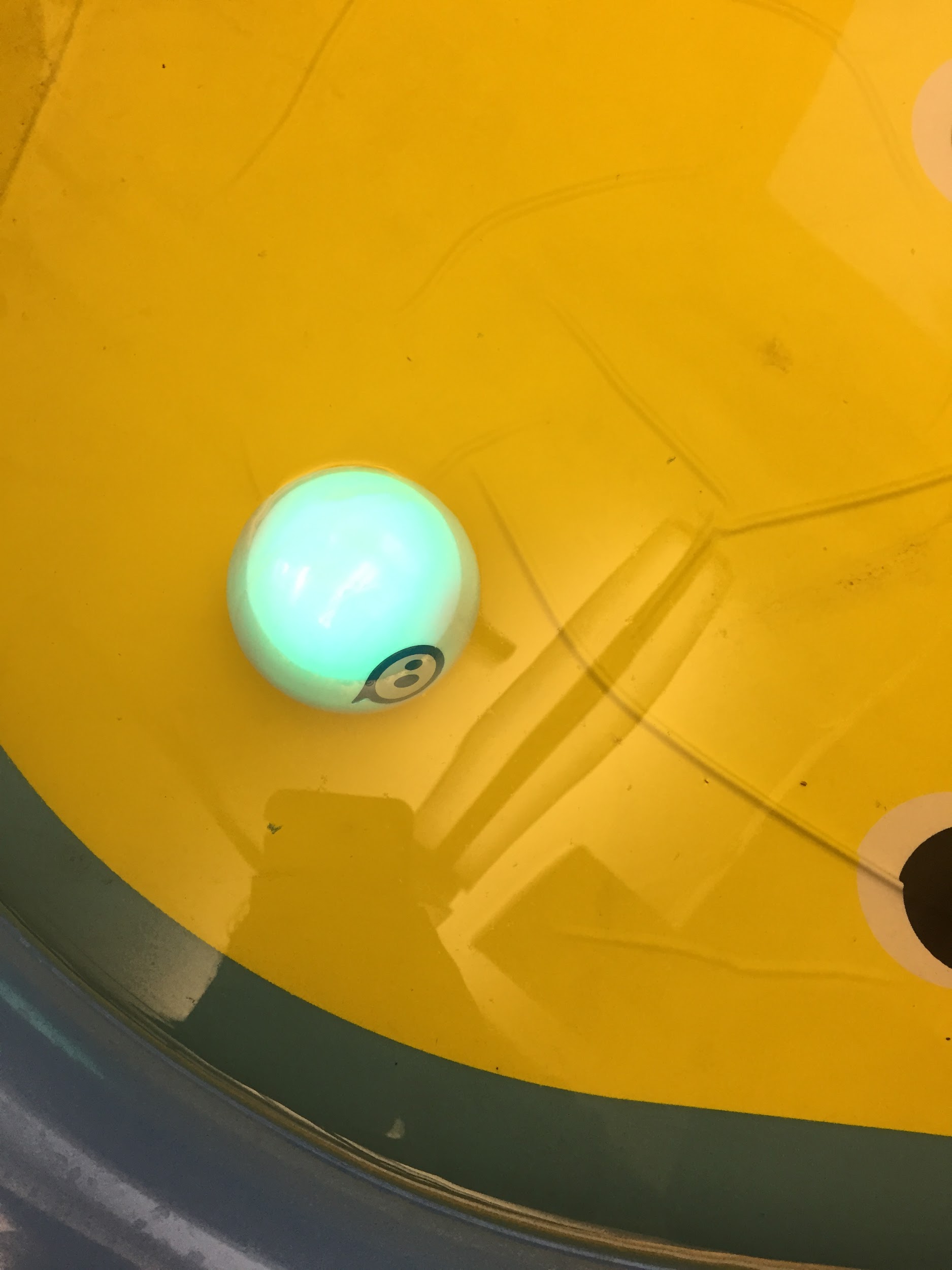 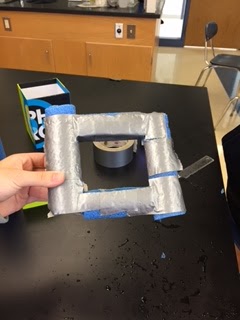 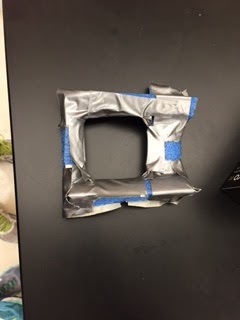 [Speaker Notes: Currently, we are building a raft to help the sphero move along the water better. 
The]
Second design
This raft worked but
It only allowed the robot 
To move in one direction
Third design
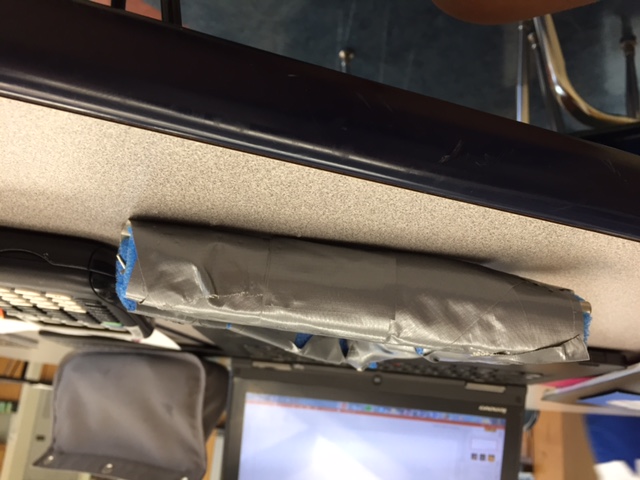 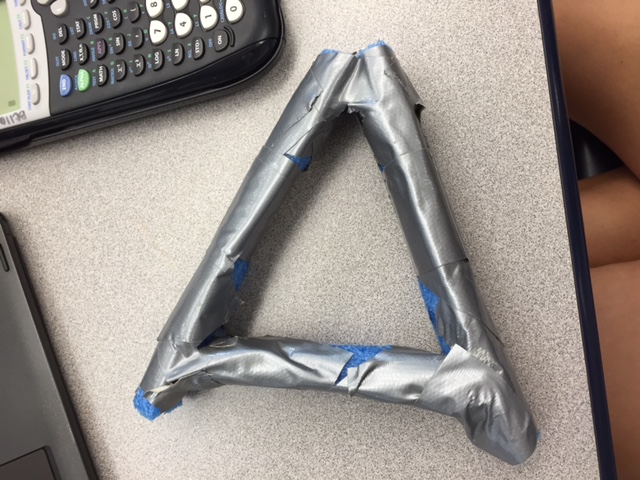 [Speaker Notes: Unstable and we added weights to submerge the boat. Submerging the raft in the water allowed it to spin more]
Our design (continued)
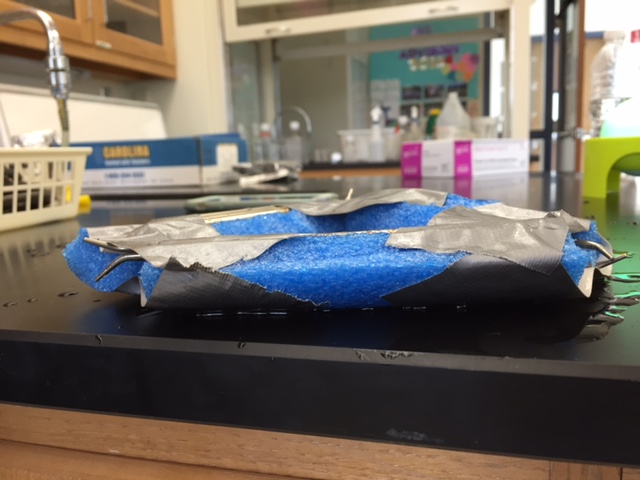 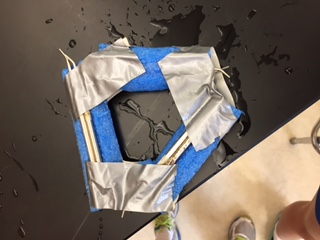 Fourth design
[Speaker Notes: Wide pool noodle for stability]
Final Design
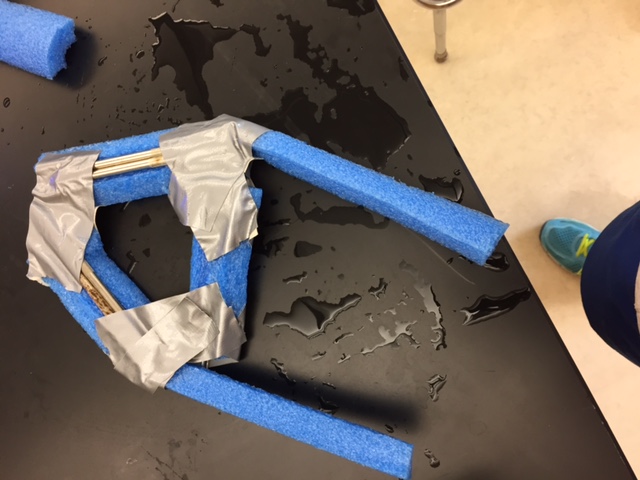 [Speaker Notes: Added weights to submerge the robot so that it could roll better]
Conclusion
We accomplished the goal of creating a raft that allowed the robot to move in all 4 directions. However if we had more time we could have added a net to hold the trash or improved the quality of the arms by adding more stability.
Sources
https://www.youtube.com/watch?v=3FSkzL5kfsI
http://www.aqua.org/blog/2010/october/a-picture-perfect-reason-not-to-litter?mobile=0
http://thedailyrecord.com/2012/07/20/maryland-moment-harboring-trash/